Asylum and Migration as an EU competence – History and Current State of Play
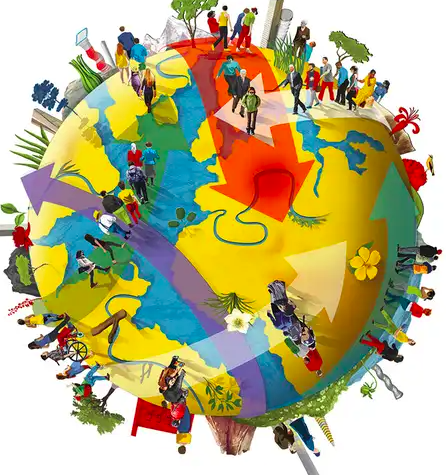 Lilian Tsourdi
Faculty of Law 
etsourdi@maastrichtuniversity.nl
Legal Definitions
Migrants 
-There is no universal, legal definition of a ‘migrant’! 
-UN (OHCHR): “any person who is outside a State of which they are a citizen or national, or, in the case of a stateless person, their State of birth or habitual residence”.
Refugees 
As a result of events occurring before 1 January 1951 and owing to well-founded fear of being persecuted for reasons of race, religion, nationality, membership of a particular social group or political opinion, is outside the country of his nationality and is unable or, owing to such fear, is unwilling to avail himself of the protection of that country; or who, not having a nationality and being outside the country of his former habitual residence as a result of such events, is unable or, owing to such fear, is unwilling to return to it
The migrant in international law (I)
Absence of a ‘right to migrate’ 
-Article 12 ICCPR: freedom to leave
Para. 1: ‘Everyone shall be free to leave any country, including his own’
Para. 4: ‘No one shall be arbitrarily deprived of the right to enter his own country’ 
-No corresponding right to enter another country

Instead: regulation of movement as an expression of state sovereignty
The migrant in international law (II)
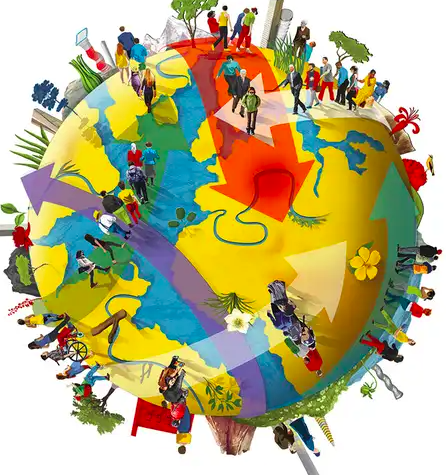 State sovereignty 

external aspect (right to freely determine 
relationship between states)

internal aspect (competence to determine the character of its own institutions)

territorial aspect (authority over all persons within its territory, as well as over its nationals abroad)
The migrant in international law (III)
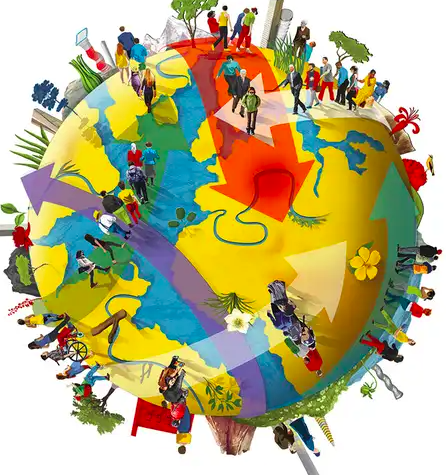 E.g. European Court of Human Rights
‘the Court observes that Contracting States have the right, as a matter of well-established international law and subject to the treaty obligations including Article 3 to control the entry, residence and expulsion of aliens’ 

Restrictions imposed by international law on right to admit and expel
Refugee protection as a ‘trump card’ to state sovereignty (without putting it into question)
The refugee in international law
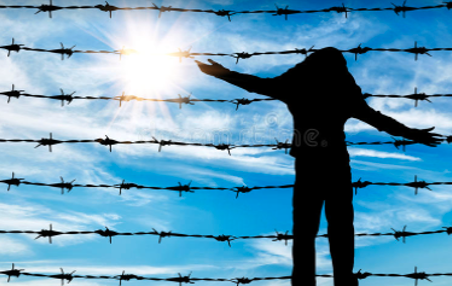 Refugee protection at the intersection of international refugee law and human rights law 

Sources 
–customary international law (e.g. principle of non-refoulement)
-treaties (ICCPR, 1951 Refugee Convention and 1967 Protocol)
Regional systems & non-signatory states
Africa 
Convention Governing the Specific Aspects of Refugee Problems in Africa (“OAU Convention”)

Latin America
Cartagena Declaration
European Union 
Treaty on the Functioning of the European Union establishing a Common European Asylum System 

Non-signatory states
Human rights (treaties or custom)
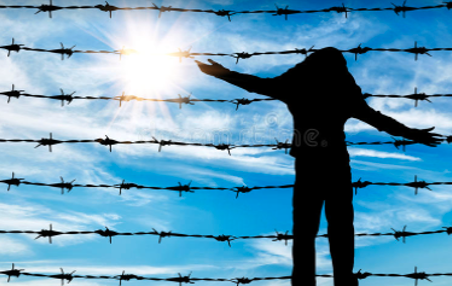 Global Mobility Infrastructure
Physical structures, services and laws that enable some people to move across the globe with high speed, low risk, and at low cost


For the excluded, international law reflects and embodies their exclusion before, during and after their travel to the global North. Exclusion is based on nationality, race, class and gender. 

Spijkerboer, 2018
[Speaker Notes: When cross-border movement is presented as desirable, the concept of mobility is used, while when it is considered problematic or potentially unwanted, the term migration is used]
Quality of Nationality Index
Quality of Nationality Index
EU law
EU law as a form of regional public international law with a specific constitutional quality

Its foundational texts are international treaties 

There are no legal limits to the kinds of cooperation that states can undertake by means of treaties
11
Lilian Tsourdi
The workings of EU law
Conferral 
Creation of an Area of Freedom Security and Justice as a shared competence 
Article 2(2) TFEU:
When the Treaties confer on the Union a competence shared with the Member States in a specific area, the Union and the Member States may legislate and adopt legally binding acts in that area. The Member States shall exercise their competence to the extent that the Union has not exercised its competence. The Member States shall again exercise their competence to the extent that the Union has decided to cease exercising its competence.
A Common European Asylum System, Common Immigration Policy and the fight against irregular migration
12
Lilian Tsourdi
EU Asylum & Migration Law: a Multi-level Legal Environment
A. International level 
1951 Refugee Convention
International human rights protection regime (ICCPR, ICESCR, CRC, CAT)
B. Council of Europe level 
European human rights protection regime (ECHR, European Social Charter) 
C. EU level  
EU level fundamental rights protection regime (EUCFR)
Historical Evolution of the EU Institutional Framework in 6 stages
Single European Act: asylum and migration as ‘compensatory measures’; legal uncertainty & inter-state collaboration outside EU framework
Maastricht Treaty: ‘third pillar’ for JHA (intergovernmental features)
 Treaty of Amsterdam: AFSJ; migration & asylum under the ‘first pillar’ (special institutional framework w/ intergovernmental features)
Treaty of Nice: passage to co-decision for asylum after first generation of instruments 
 CD 2004: co-decision for irregular migration instruments 
Lisbon Treaty: generalised passage to co-decision
Integration through Law & Administrative Governance
European Border & Coast Guard
What is the EBCG?
National border authorities & EBCG agency within a single organizational level 

Legal Framework 
Regulation 2019/1896 (adopted 2004 & amended in 2007, 2011, 2016 & Nov. 2019)

Integrated Border Management 
Far reaching, goes beyond the application of the SBC

Trends
From practical cooperation towards joint implementation
Emergence of monitoring and steering functions
16
Lilian Tsourdi
Policy development: bird’s eye view
Common European Asylum System 
-highly sophisticated legal framework 
-functioning undermined by its intra-EU responsibility sharing & implementation design 
-externalisation impetus & few possibilities to access protection 
External Border Controls & Return 
-external border controls: the administration of the policy is highly integrated; links with access to protection & return  
-return: constitutionalisation of irregular migrants rights & linkages with externalisation impetus
Policy development: bird’s eye view
Labour migration 
-volumes depend on MS; few and conditioned labour mobility opportunities mainly through soft law frameworks 
-fragmented regime for different categories of workers; emphasis on highly skilled 
Family reunification & long-term residence 
-right to family reunification (no quotas) but conditioned & room for manoeuvre for MS; links with integration policy 
-policy vision of permanent settlement in one MS (under conditions) but obstacles to free movement
The external dimension of migration & asylum
Draft European Council Conclusions-meeting 8 & 9 February 2023
Point 12. Enhancing cooperation on returns and readmission
 
The European Council recalls the importance of a unified and effective EU policy on return and readmission as well as of an integrated approach to reintegration. Swift action is needed to ensure effective returns from the European Union to countries of origin using as leverage all relevant EU policies, instruments and tools, including development, trade and visas as well as opportunities for legal migration, such as Talent Partnerships. In this regard, a ‘whole-of-government’ approach is needed both within Member States and EU institutions.
External Dimension of CEAS
Limited opportunities to enter legally (no harmonised ‘humanitarian visas’)
 
Modest refugee resettlement (21,828 persons through resettlement / humanitarian admission in 16 EEA States)


EU funding (e.g. Regional Development & Protection Program, capacity building) ▶ conditionality
20